Федеральное учебно-методическое объединение в системе высшего образования по укрупненной группе специальностей и направлений подготовки 45.00.00 Языкознание и литературоведение
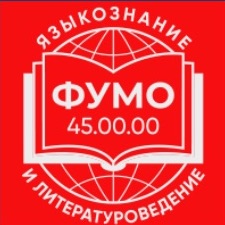 Информация 
о результатах деятельности рабочей группы по проблемам искусственного интеллекта в языкознании и литературоведении ФУМО ВО по УГСН 45.00.00 Языкознание и литературоведение, представленных 23 марта 2021 года на заседании Учебно-методического совета по направлению подготовки Филология
Федеральное учебно-методическое объединение в системе высшего образования по укрупненной группе специальностей и направлений подготовки 45.00.00 Языкознание и литературоведение
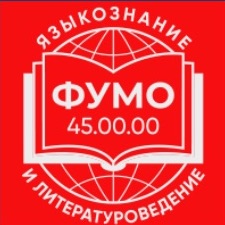 Конференция «Путешествие в мир искусственного интеллекта» 
(4 декабря 2020 года)









 

http://kremlin.ru/catalog/persons/244/events/64545
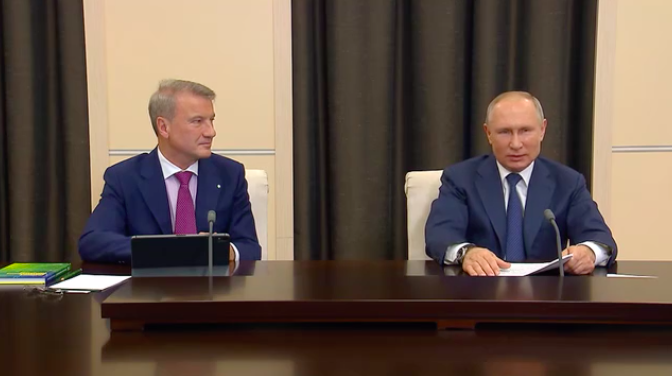 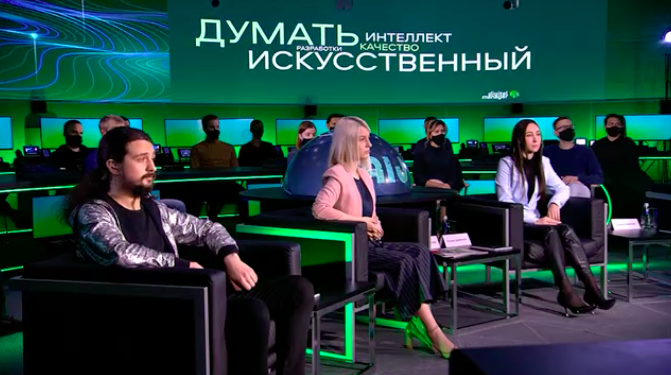 Федеральное учебно-методическое объединение в системе высшего образования по укрупненной группе специальностей и направлений подготовки 45.00.00 Языкознание и литературоведение
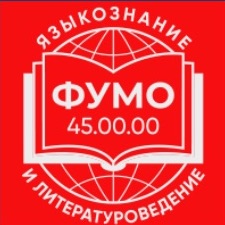 Поручение Президента РФ Пр-2242, п.1 д)-2 
для системы высшего образования:
 
дополнение образовательных программ высшего образования по всем специальностям и направлениям подготовки разделами по изучению технологий искусственного интеллекта в целях обучения применению таких технологий в различных сферах деятельности;

Срок исполнения: 1 сентября 2021 года

http://www.kremlin.ru/acts/assignments/orders/64859
Федеральное учебно-методическое объединение в системе высшего образования по укрупненной группе специальностей и направлений подготовки 45.00.00 Языкознание и литературоведение
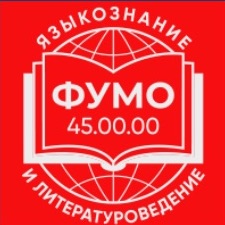 Рабочая группа по проблемам искусственного интеллекта в языкознании и литературоведении
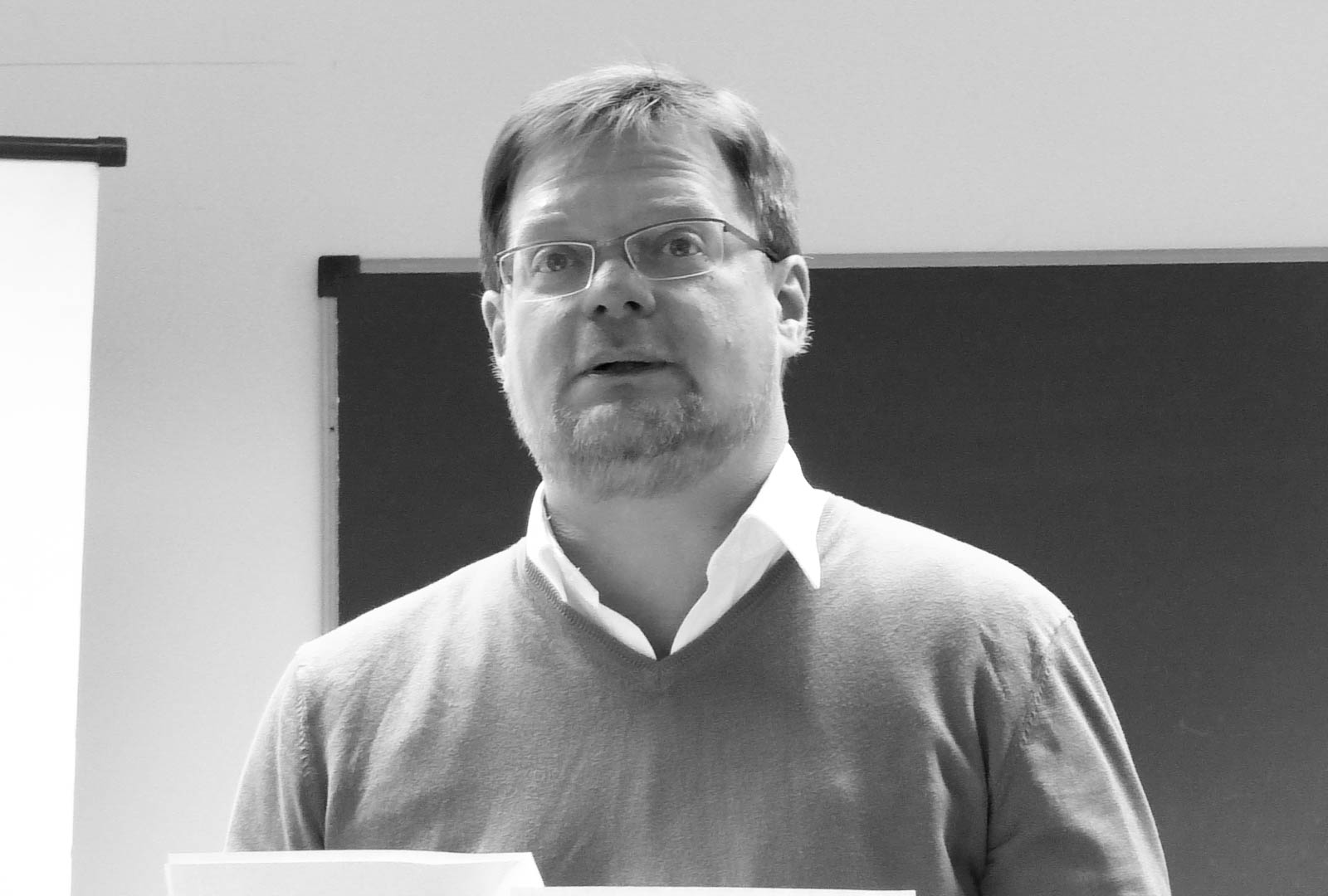 Татевосов Сергей Георгиевич — доктор филологических наук, профессор, заведующий кафедрой теоретической и прикладной лингвистики ФГБОУ ВО «Московский государственный университет имени М.В. Ломоносова»
Федеральное учебно-методическое объединение в системе высшего образования по укрупненной группе специальностей и направлений подготовки 45.00.00 Языкознание и литературоведение
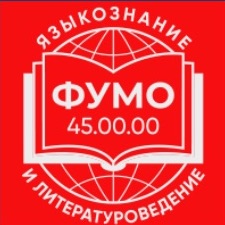 Рабочая группа предлагает четыре образовательных компонента – один основной и три дополнительных. 
Основной компонент рассчитан, исходя из трудоемкости в 36 академических часов, дополнительные – 18 академических часов. 
 
Основной компонент

«Технологии искусственного интеллекта в гуманитарных исследованиях»
 
Дополнительные компоненты

«Инструменты искусственного интеллекта для анализа языка и текста»
«Введение в цифровые гуманитарные исследования (Digital Humanities)»
«Искусственный интеллект и обработка данных»
Федеральное учебно-методическое объединение в системе высшего образования по укрупненной группе специальностей и направлений подготовки 45.00.00 Языкознание и литературоведение
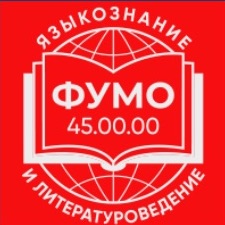 Свойства предлагаемых компонентов
максимальная гибкость 
возможность адаптации к потребностям образовательных программ в конкретных образовательных организациях

На усмотрение образовательных организаций:
требования подготовленности обучающегося к освоению содержания учебных занятий
набор компетенций, соотнесенных с результатами обучения
формы текущей аттестации 
вид учебных занятий (в дополнительных компонентах)
Федеральное учебно-методическое объединение в системе высшего образования по укрупненной группе специальностей и направлений подготовки 45.00.00 Языкознание и литературоведение
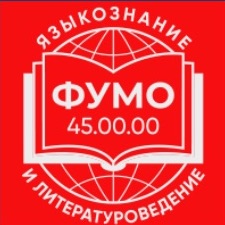 Основной компонент 
«Технологии искусственного интеллекта в гуманитарных исследованиях» 
общий обзор исследовательских и практических задач, в решение которых вовлекаются технологии ИИ
характеристика цифровых ресурсов для филолога
применение корпусов для нужд лингвистов и литературоведов
ознакомление с сервисами исследования n-грамм и достижениями компьютерной лексикографии и представлением лексических знаний
основы машинного обучения
архитектура и возможности применения нейросетей
Федеральное учебно-методическое объединение в системе высшего образования по укрупненной группе специальностей и направлений подготовки 45.00.00 Языкознание и литературоведение
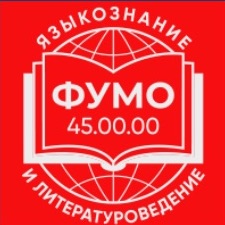 Дополнительные компоненты:
«Инструменты ИИ для филолога и лингвиста». 
инструменты автоматической обработки звучащей речи и письменного текста 
инструменты автоматического анализа содержания текста
инструменты машинного перевода и автоматизации переводческой деятельности
вопросов стилеметрии
проблемы применения элементов ИИ в гуманитарном образовании 

«Искусственный интеллект и обработка данных»
влияние ИИ на коммуникацию и его отражение в исследовательских практиках
проблемы автоматического порождения и понимания текста
новые возможности репрезентации и визуализации текстовых данных
проблемы человеко-машинной коммуникации
 
«Введение в цифровые гуманитарные исследования (Digital Humanities)»
методологические установки, приемы теоретизирования и практические инструменты работы с материалом в этой области
Федеральное учебно-методическое объединение в системе высшего образования по укрупненной группе специальностей и направлений подготовки 45.00.00 Языкознание и литературоведение
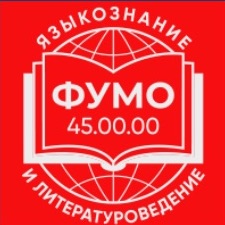 Рабочая группа считает возможным поставить вопрос о необходимости методического подкрепления предлагаемых образовательных компонентов на уровне примерных основных образовательных программ (в частности, на уровне рекомендуемых профессиональных компетенций).